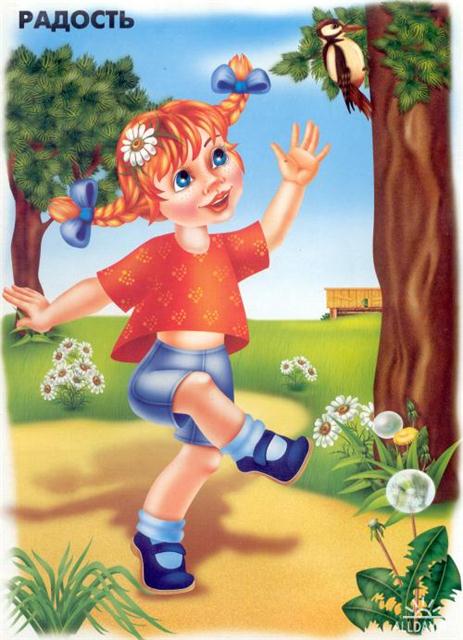 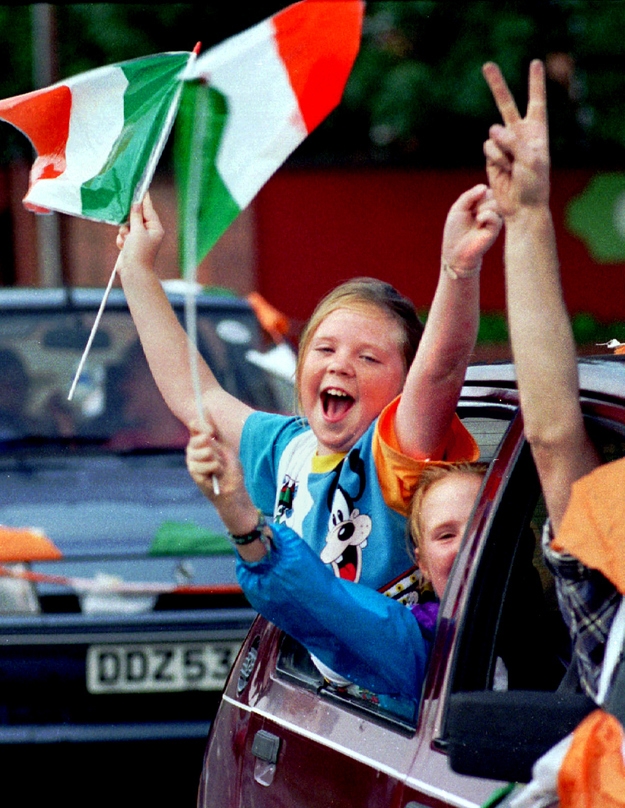 радость
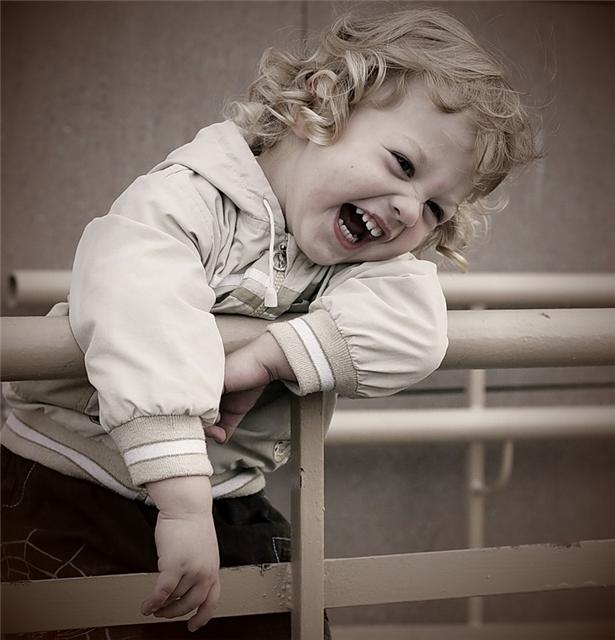 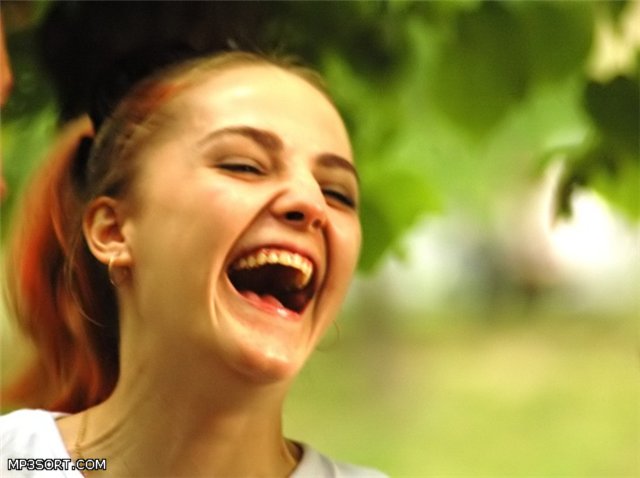 грусть
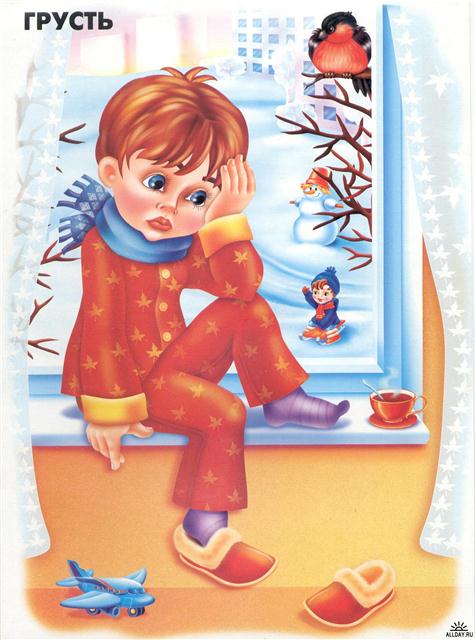 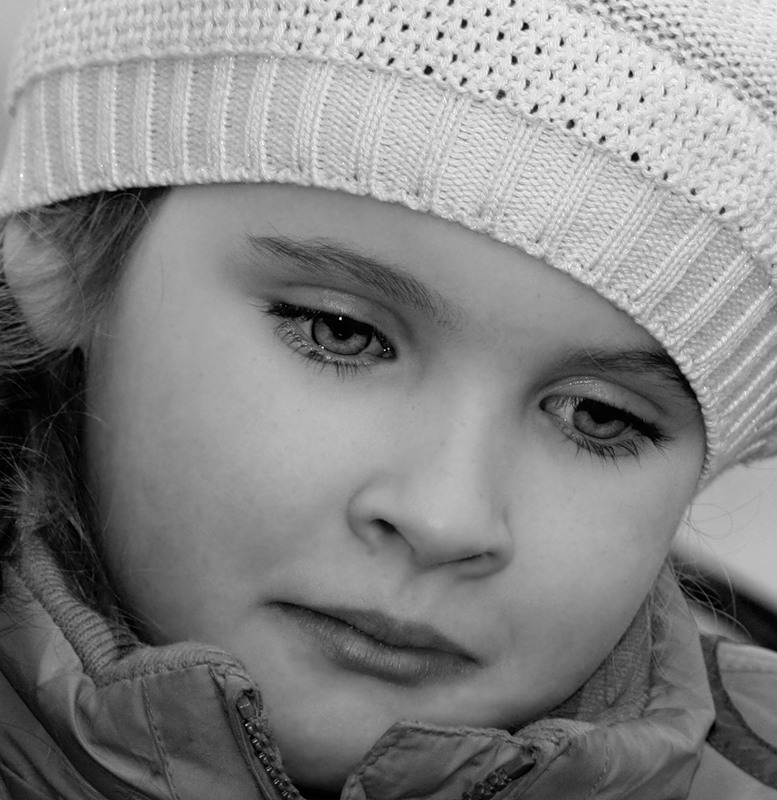 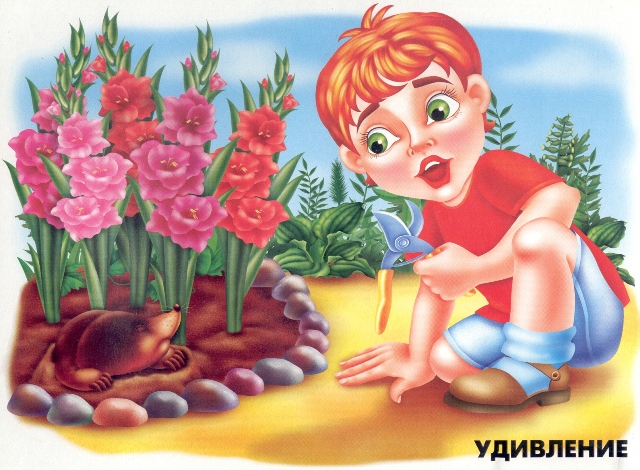 удивление
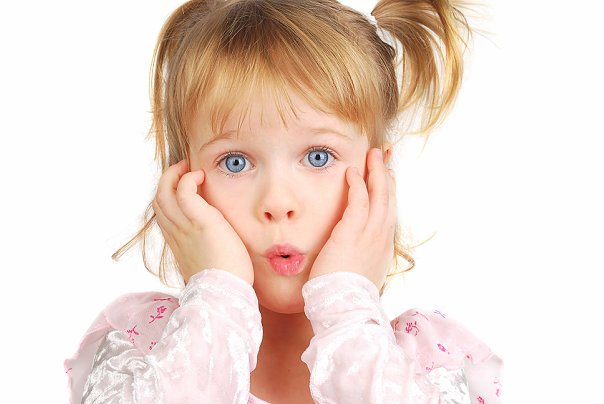 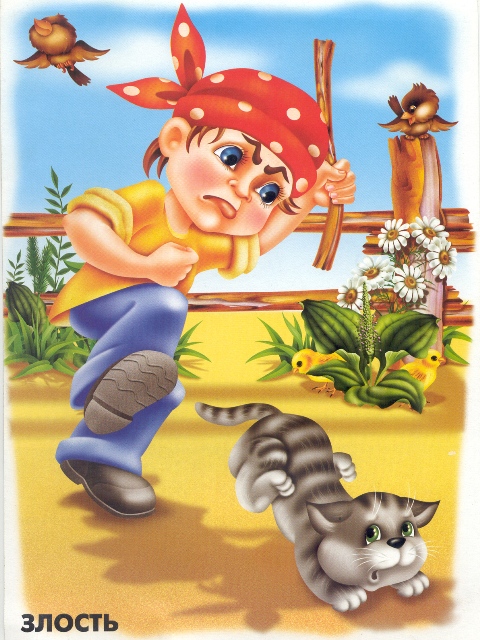 злость
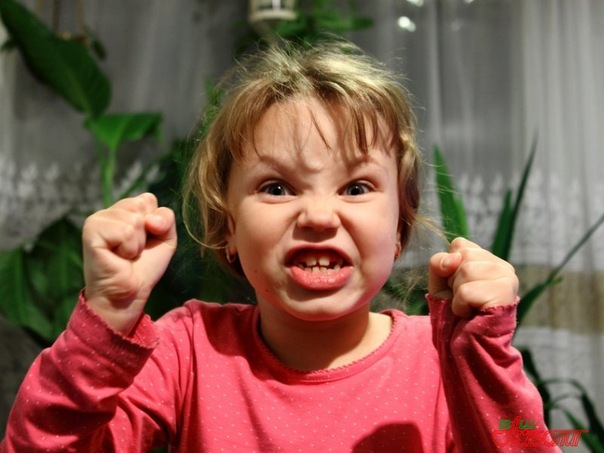 обида
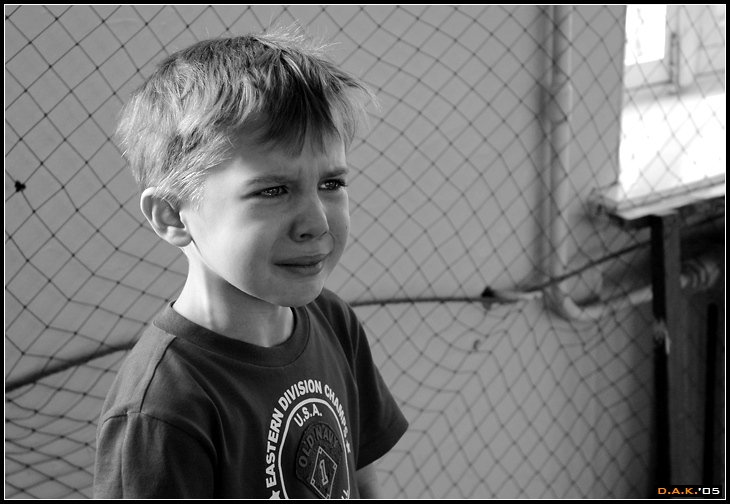 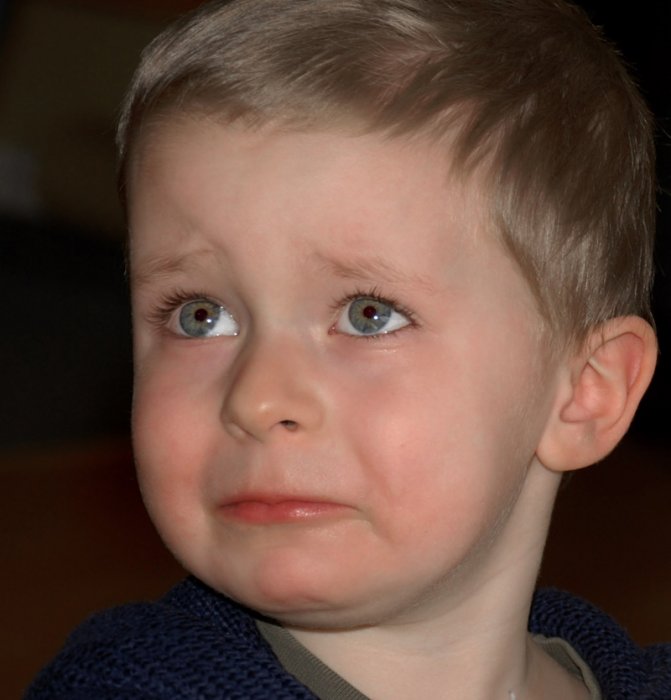